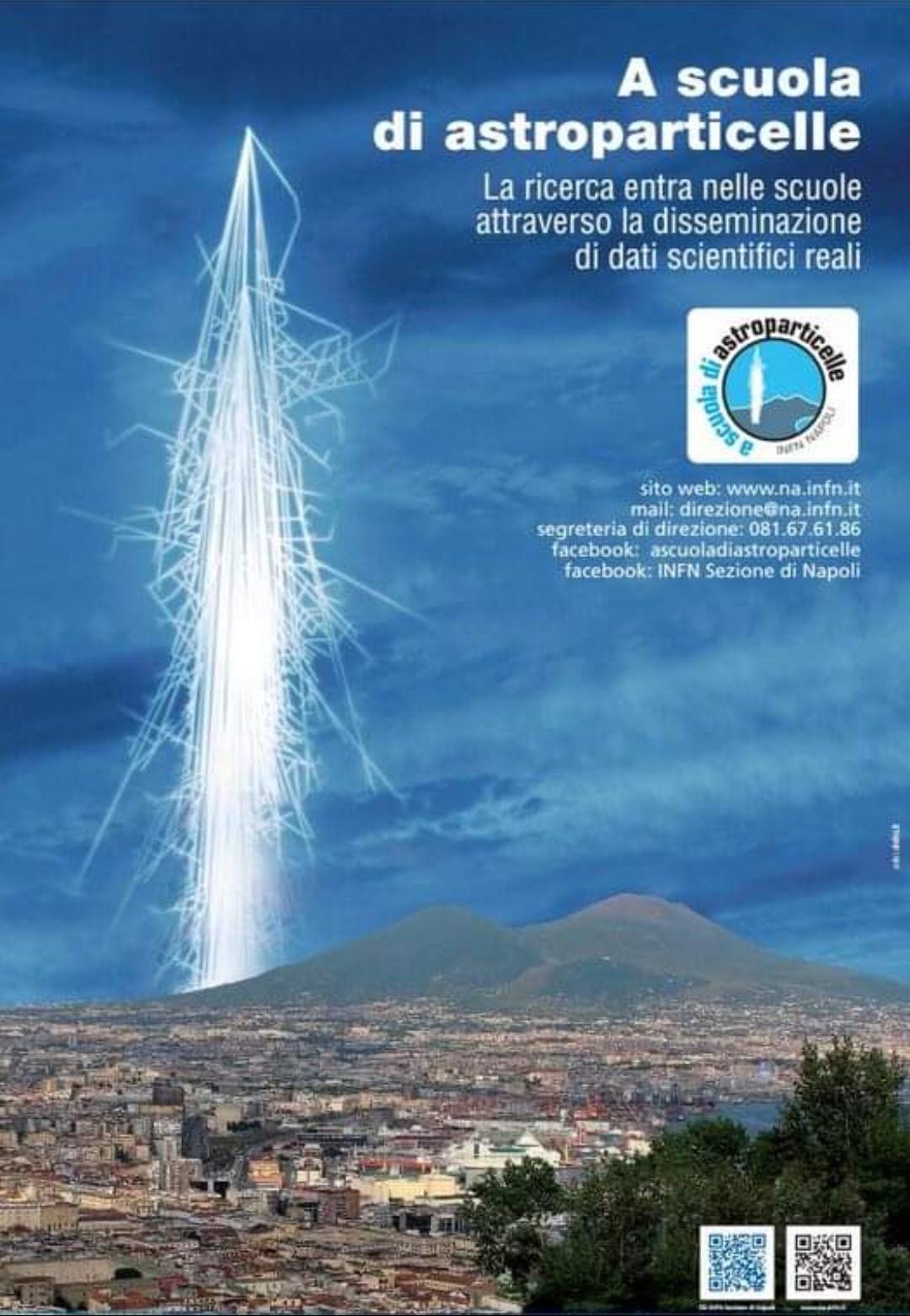 3B
3D
Ascolese Guido
Buono Ivan
Coticelli Fabrizio
Epifanio Lorenzo
Fariello Francesca
Lubrano Di Scorpaniello Joe
Lubrano Lobianco Benedetta
Lucci Luca
Maglione Desiree
Polito Aurora
Polivchak Andrii 
Russo Gabriele
Schiano Raffaele
Schiano Di Cola Alessandro 
Schiano Di Cola Amalia
Schiano Di Cola Thomas
Vicidomini Maria Pia
Bentivoglio Emanuele
Carannante Miriana
Cimmarotta Michele
Colandrea Rosanna
Della Ragione Antonio 
De Lorenzo Daria
Gelsomino Giada
Guarino Gaetano 
Guitto Maria
Petrone Giasmine
Rodriguez Antonio Emanuele
Russo Francesca 
Sberna Micaela 
Schiano Vincenzo 
Scotto Lavina Sara Maureen 
Sonante Milena
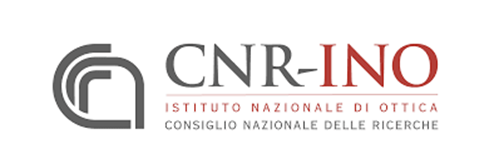 Comunicazioni in fibra ottica
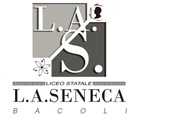 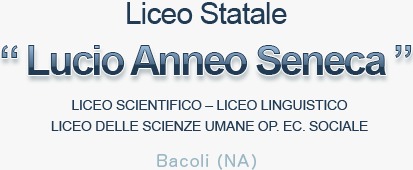 Classi: 3B e 3D
Insegnanti: Savina Stella Losacco, Loredana Garofalo
Tutor e coordinatori: Valentina Di Sarno, Pietro Malara, Simona Mosca, Maria Parisi, Alessandra Rocco
-La fibra ottica
La fibra ottica è entrata nel mondo delle telecomunicazioni grazie all’ingegnere Charles Kao che pensò di sfruttare la sua capacità di inviare impulsi luminosi per la trasmissione di informazioni.
La composizione dei cavi in fibra ottica permette l’invio del segnale senza subire perdite anche sulle lunghe distanze. All’interno dei cavi, transita il segnale: una serie di impulsi luminosi che si muovono lungo tutto il percorso del cavo grazie al fenomeno della riflessione totale.
LA RIFLESSIONE TOTALE
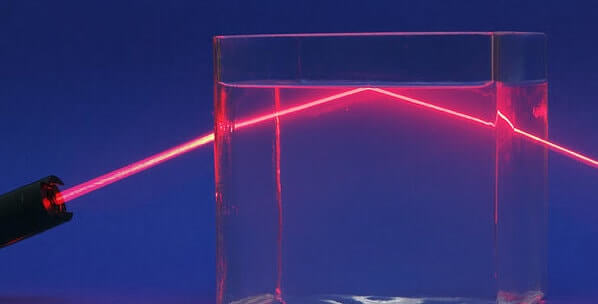 La riflessione totale è un fenomeno che avviene quando, considerati due diversi mezzi di propagazione della luce, l’indice di rifrazione del primo mezzo è maggiore del secondo.
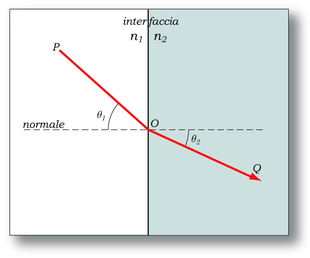 Quando la luce passa da un mezzo più denso ad uno meno denso, all'aumentare dell'angolo di incidenza θ1, aumenta anche l'angolo di rifrazione θ2 . Il raggio rifratto si allontanerà progressivamente dalla normale fino ad arrivare a formare con essa un angolo di 90° (angolo limite); successivamente avremo solo il fenomeno della riflessione.
n1senθ1= n2senθ2
-La struttura della fibra ottica
Uno dei vantaggi della fibra ottica è il suo essere a basso impatto ambientale. Il materiale che la compone è generalmente sintetizzato a partire dal silicio, e non richiede l’estrazione in miniera con tecnologie inquinanti.
 In secondo luogo, le dimensioni ridotte dei cavi ne permettono la posa attraverso l’utilizzo di tecniche che riducono al minimo gli interventi di scavo e le esalazioni in atmosfera.
I VARI USI DELLA FIBRA
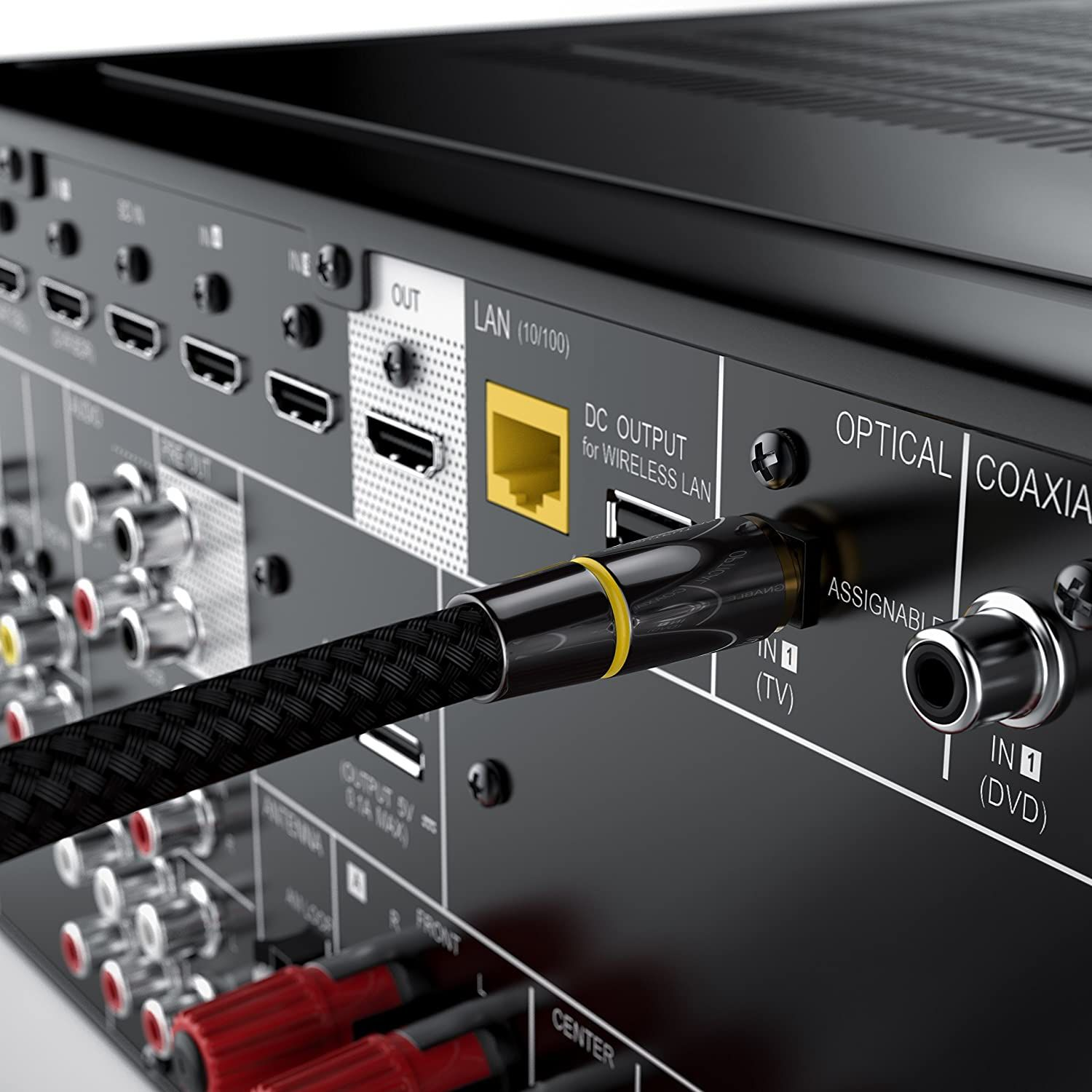 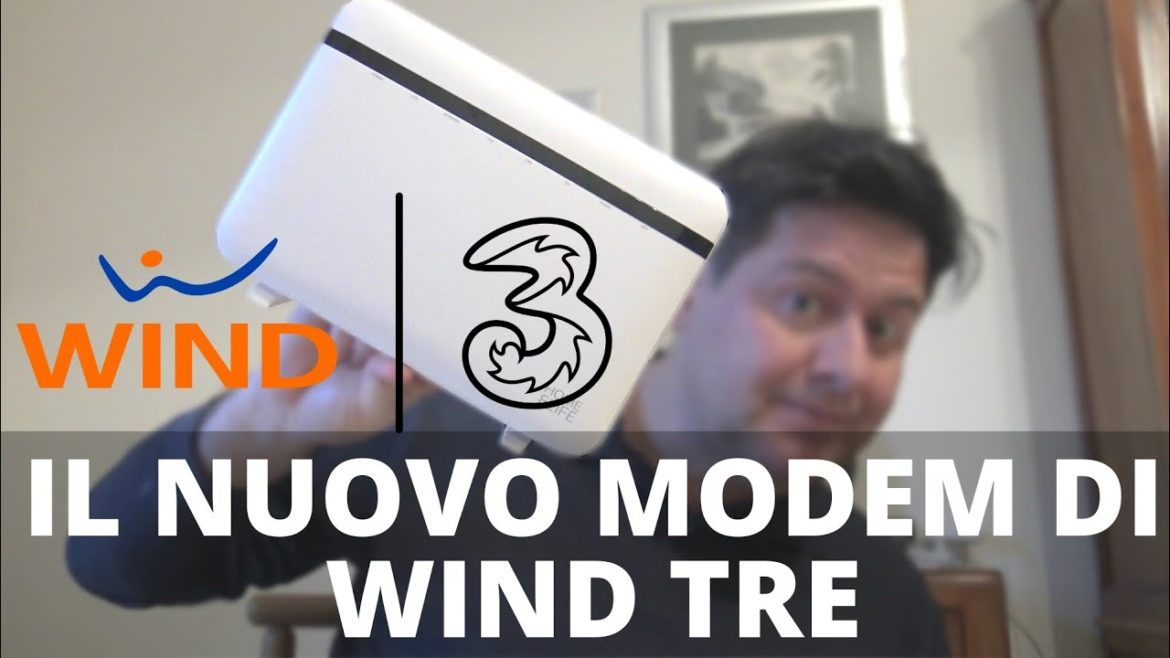 Internet, telefono e reti informatiche
Televisione
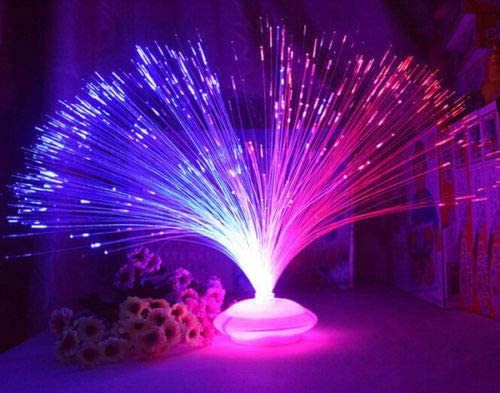 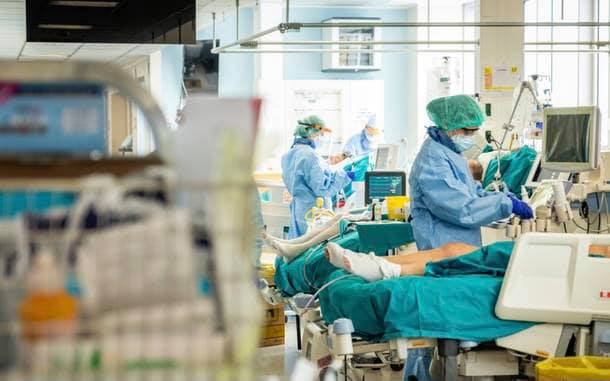 Uso medico
Illuminazione e decorazione
ADSL, sigla dell'inglese (Asymmetric Digital Subscriber Line), sfrutta il doppino telefonico per la trasmissione dei dati che avviene attraverso i cavi in rame.
 FTTC indica una tipologia di connessione costituita da due diversi tipi di cavi: la prima in fibra ottica; la seconda in rame.
 FTTH (fiber to the home) indica una tipologia di connessione che collega la centrale alla casa con un cavo in fibra ottica.
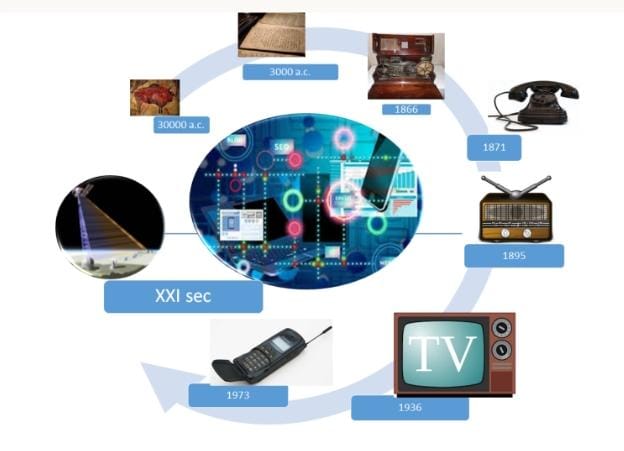 Un'importante svolta nelle comunicazioni è stata il telegrafo, inventato nella prima metà del XIX secolo. Era in grado di trasmettere messaggi, scritti in tempo reale, codificati attraverso l'alfabeto morse del professore Samuel Morse.
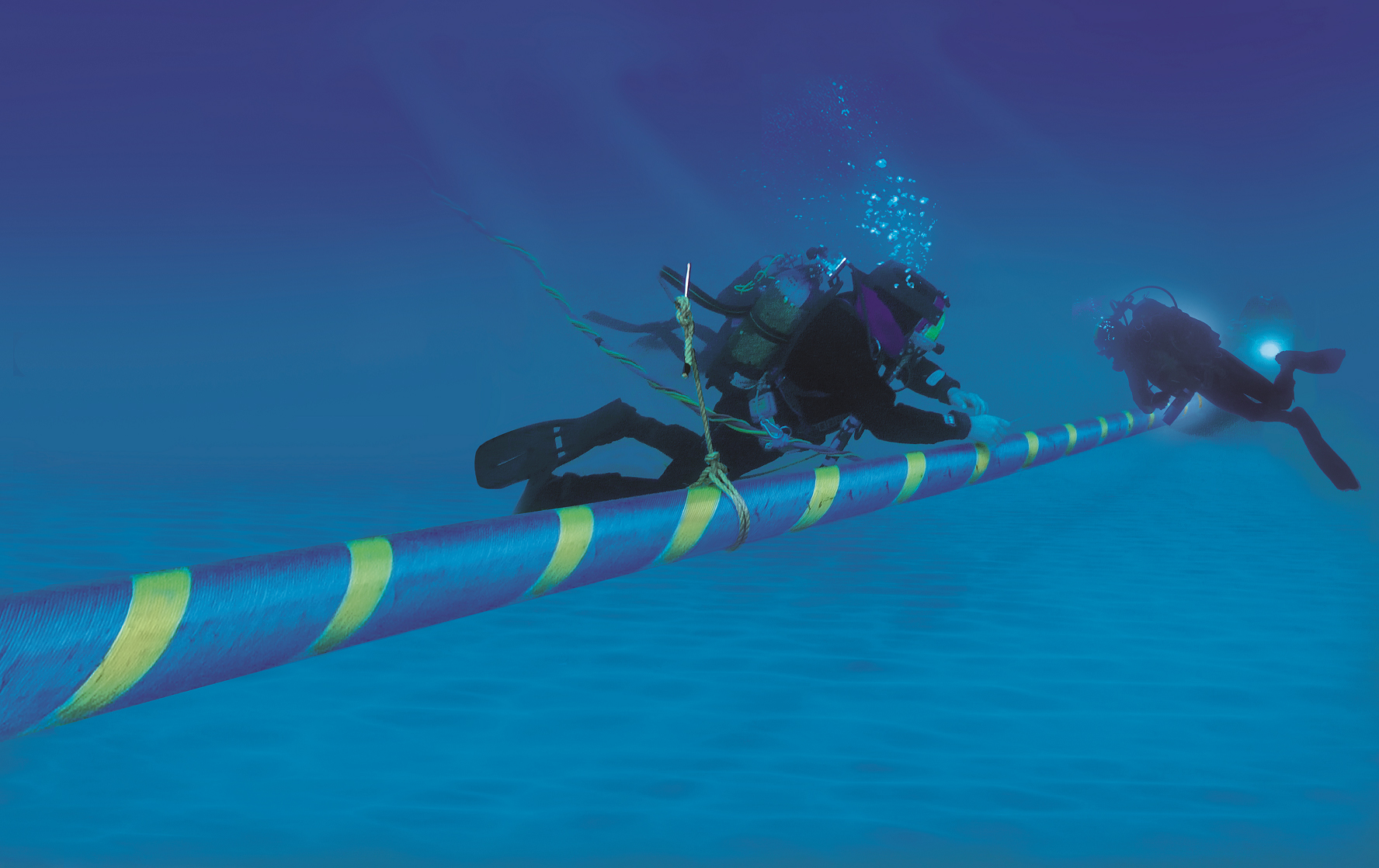 Nel 1857 Antonio Meucci costruì il primo telefono. Nel 1866 venne realizzato il primo cavo telegrafico transoceanico, che collegava Europa e Stati Uniti. La gestione delle linee e degli uffici telegrafici fu assegnata allo stato.
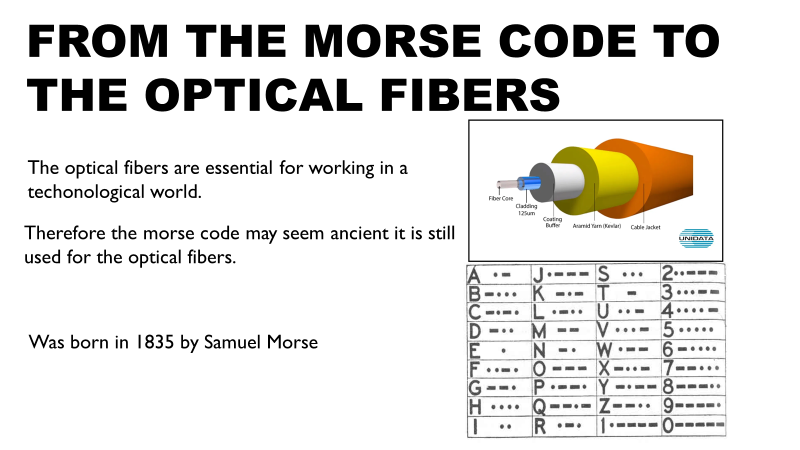 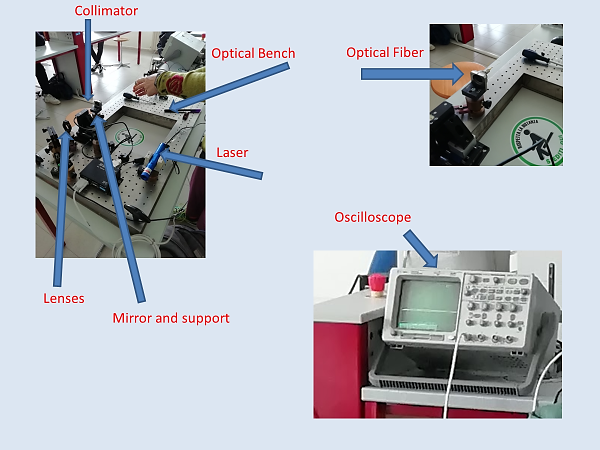 Grazie per l’attenzione!
Questo PowerPoint è stato realizzato dalla IIIB e IIID del 
Liceo Lucio Anneo Seneca.